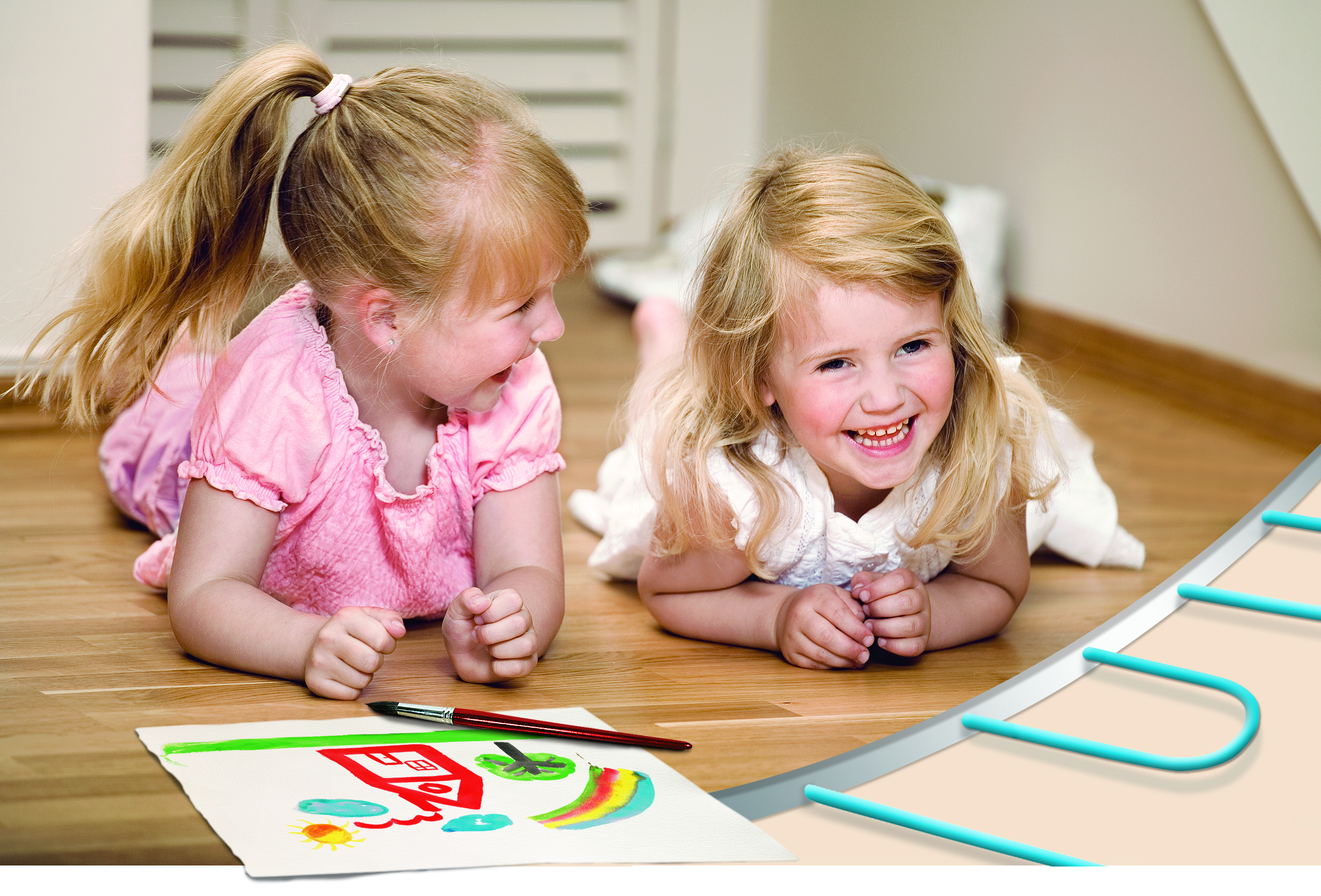 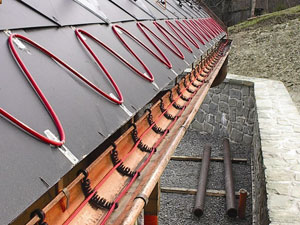 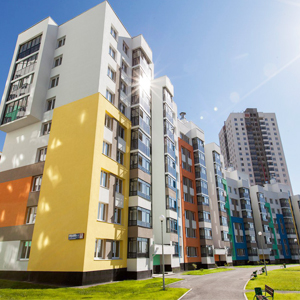 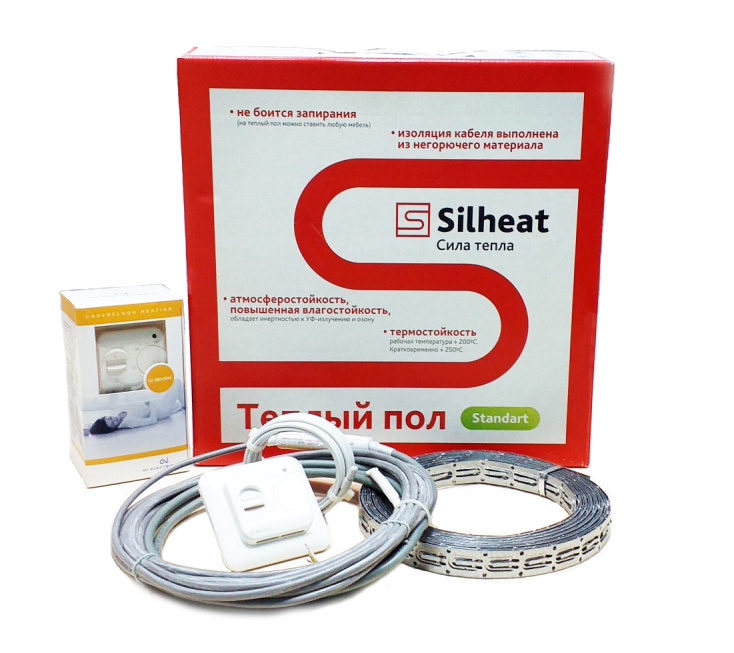 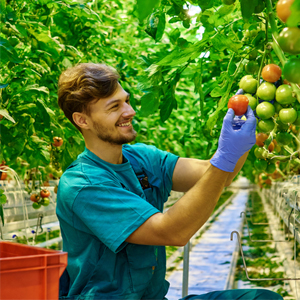 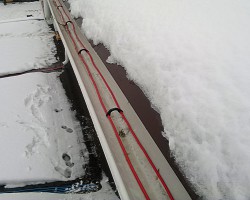 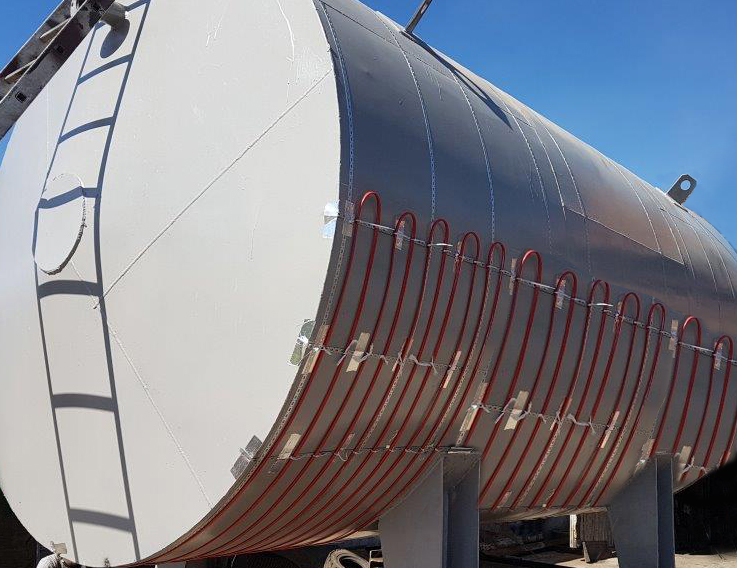 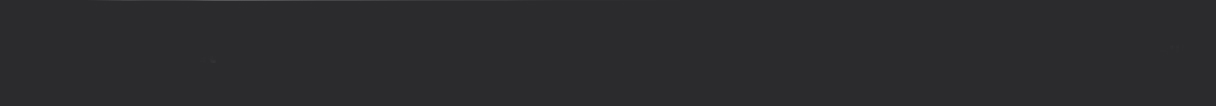 Электрические нагревательные системы
Электрические нагревательные 
Системы
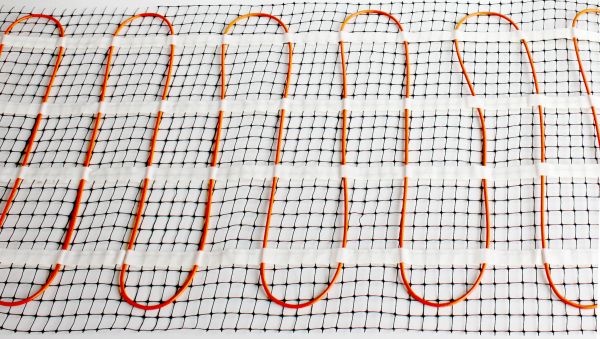 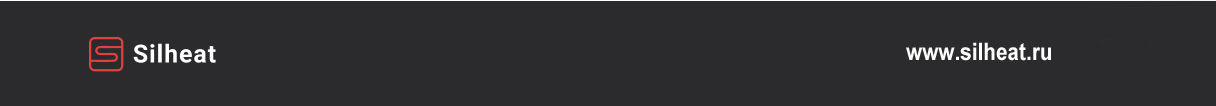 Электрические нагревательные системы Silheat®
- уникальный кабель с силиконовой изоляцией
Безупречное качество по ГОСТ;

Объединение всех новейших технологий;

Высочайшая надежность нагревательного кабеля;

Уникальные  качества  силиконовой изоляции, не свойственные другим материалам.
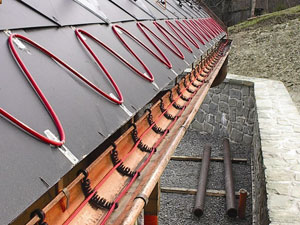 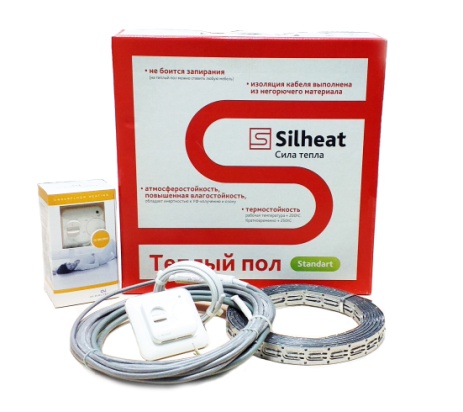 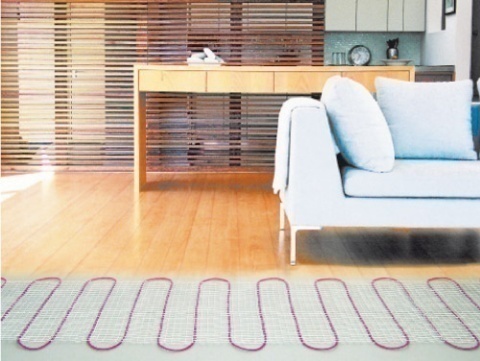 Silheat® - зарегистрированная торговая марка. Производится в Екатеринбурге.
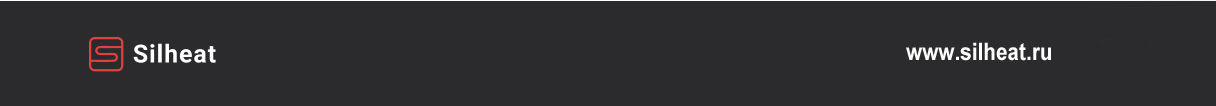 Виды электрических нагревательных систем Silheat®
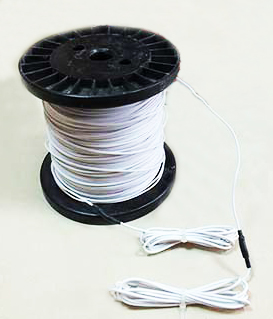 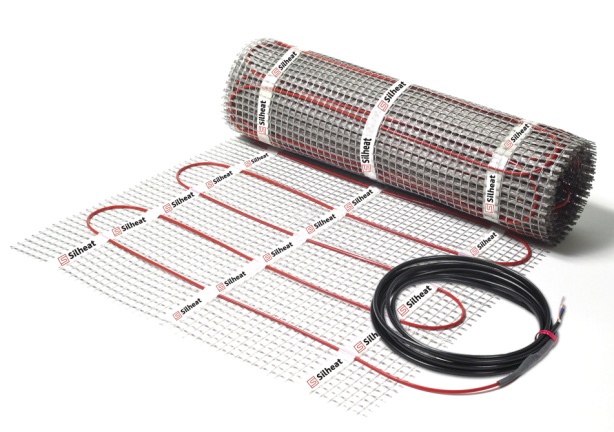 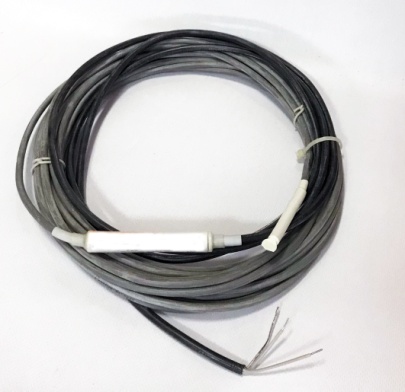 Секция нагревательная кремнийорганическая 
Silheat ®
Мат нагревательный кремнийорганический
 Silheat®
Тонкий нагревательный 
Кабель Silheat-ST ®
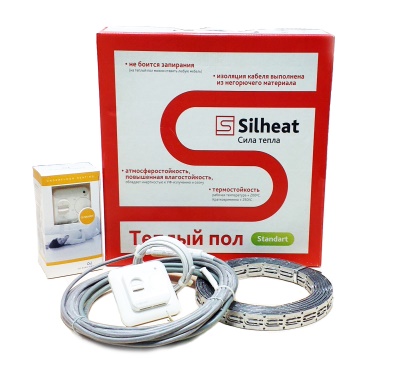 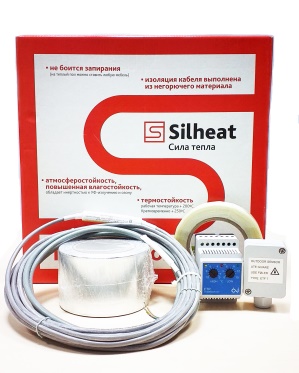 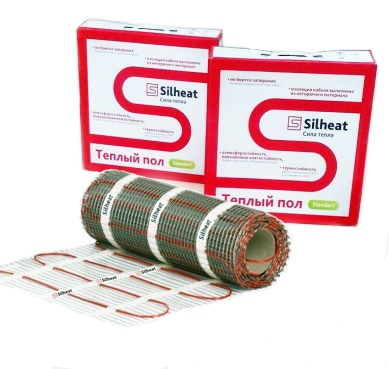 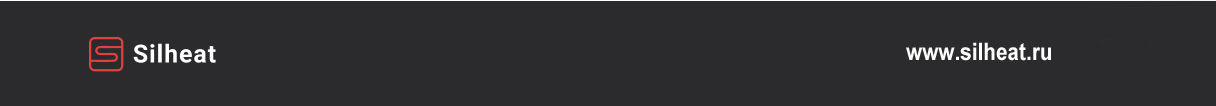 Свойства нагревательных систем Silheat®
Термостойкость. За счет использования силиконовой изоляции, позволяющей выдерживать рабочие температуры до 200°С не боится запирания, а это значит, что можно расстелить ковер, установить стиральную машину, где угодно и забыть про качество стяжки;
Атмосферостойкость, повышенная влагостойкость, обладает инертностью к УФ излучению и озону, достаточно эластична, свойства стабильны при температурах от -60 С до +200 С. Выдерживает действия механических напряжений – не растрескивается;
Антиадгезийные свойства. Силиконовая резина не прилипает к другим материалам, даже при высокой температуре. Химическая инертность силиконовой резины проявляется в отсутствии токсичности, не содержит летучие вещества и серу, способные вызывать коррозию или оставлять следу при контакте с другими материалами;
Пожаробезопасность. Не способствует распространению горения;
Силиконовая резина при комнатной температуре обладает отличными изоляционными свойствами;
Взрывобезопасность. Взрывозащищенное исполнение EX.
Кремнийорганическая резиновая изоляция обладает рядом уникальных качеств,
 не свойственных другим изоляционным материалам
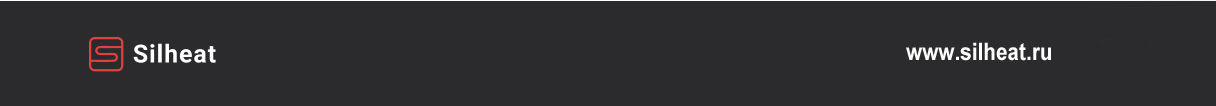 Преимущества нагревательной системы Silheat®
Соответствует ГОСТ;
Уникальные качества силиконовой изоляции, не свойственные в полной мере другим материалам;
Высочайшая надежность нагревательного кабеля;
Может быть установлен под деревянными полами;
По Вашему запросу может быть изготовлен кабель различных цветов;
Высокое качество при доступной цене, застрахованное Страховой компанией «РОСГОСТРАХ»; 
может быть включен в систему «УМНЫЙ ДОМ»;
Уровень электромагнитных излучений безопасен для здоровья человека;
Не боится запирания (на поверхность пола можно ставить любую мебель, стелить ковры), термостойкость (от -60°С до +200°С);
Влагозащита: IP 68
Срок службы не менее 50 лет, гарантия 20 лет.
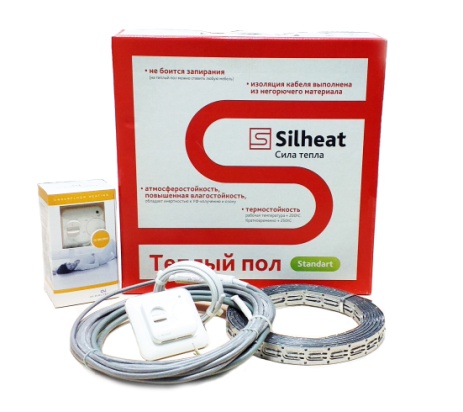 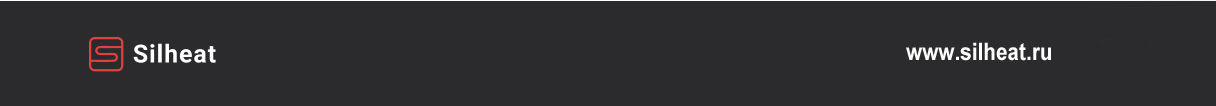 Сферы применения электрического нагревательного кабеля  Silheat®
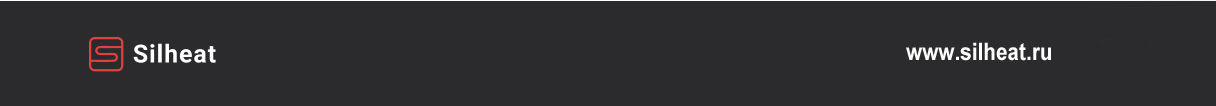 Отопление помещений с помощью Silheat®
Состоит из нагревательного кабеля и контроллируещего устройства (терморегулятор), предназначенных для электрообогрева жилых помещений, многоэтажных домов, производственных помещений, торговых площадей;

Высотехнологичный нагревательный кабель Silheat® можно устанавливать под все типы покрытий: 
керамическая плитка;
керамогранит;
ламинат;
паркет;
линолеум;
ковровое покрытие.

Кабель Silheat® прост в монтаже в любое время года при любой температуре окружающего воздуха, т. к. и изоляция греющей жилы, и оболочка изготовлены из кремнийорганической силиконовой резины.
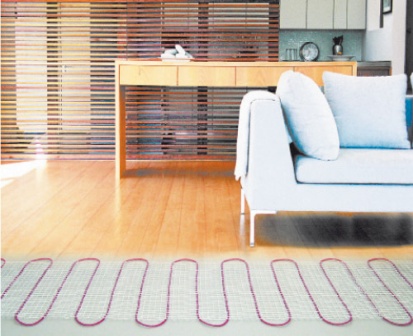 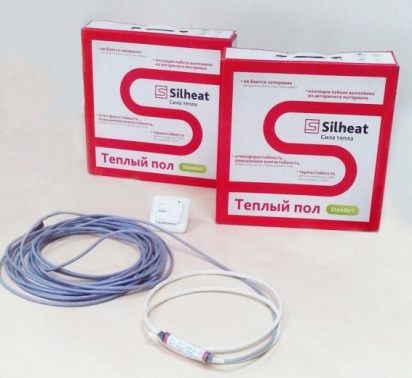 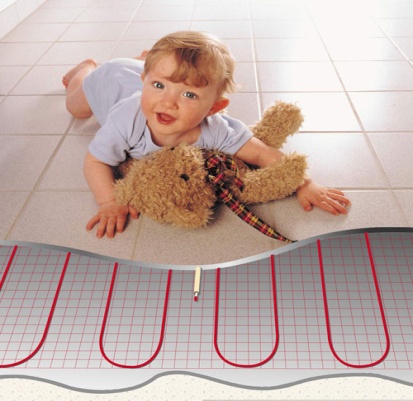 Применяется система Silheat@S20
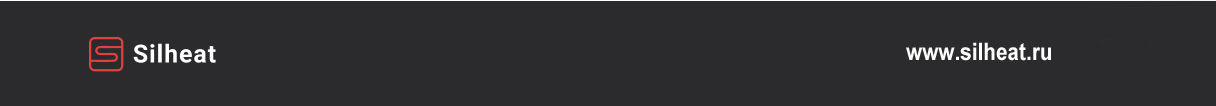 Основной строительный обогрев с помощью Silheat®
Основа системы отопления квартир - нагревательный кабель Silheat®, вмонтированный в цементную стяжку пола;

Экономит место в комнате - отсутствие батарей;

Отсутствие плесени, грибков;

Риски «промочки» и затопление соседями сверху значительно снижается;

Возможность индивидуально регулировать сезон отопления и выставлять комфортную температуру,  без привязки к сетям отопления;

Простота в управлении системы электрообогрева – терморегулятором на стене помещения;

Экономия на отоплении составляет в среднем до 20%, а в некоторых случаях до 30% (в периоды межсезонья).
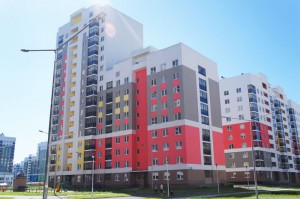 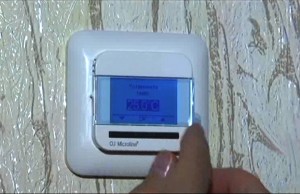 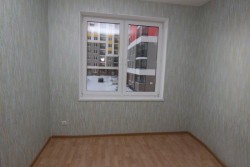 Применяется система Silheat@S20
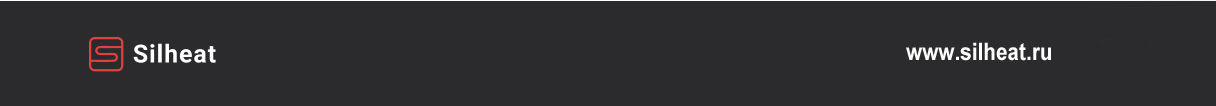 Промышленный электрообогрев с помощью Silheat®
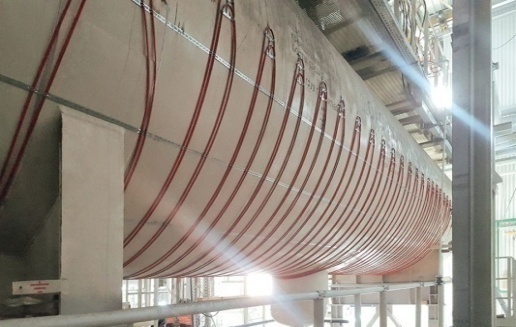 Обогрев трубопроводов кабелем Silheat®, поддержание необходимых температур жидкостей и газов во время их  транспортировки;

Обогрев емкостей и резервуаров – защита от замерзания и поддержание температур жидкостей и газов в промышленных резервуарах;


Обеспечение работы агрегатов в экстремальных условиях;

Обогрев технологического оборудования;

Промышленный подогрев жидкостей и резервуаров.
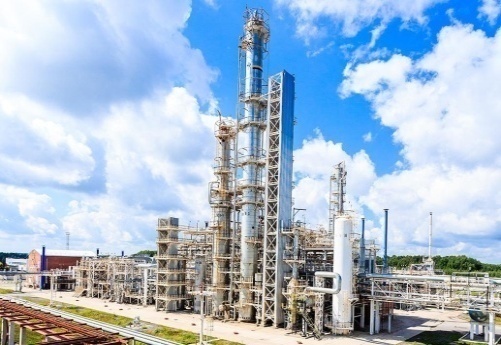 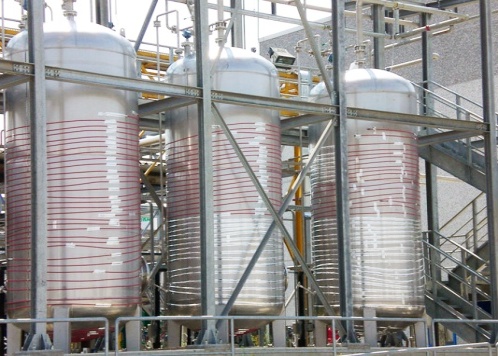 Применяется система Silheat@Т20
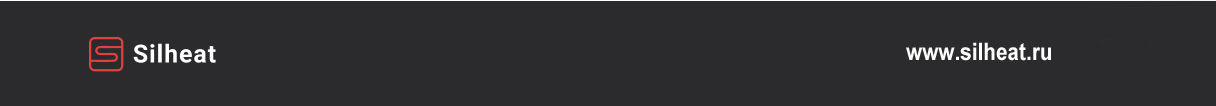 Системы обогрева трубопроводов с помощью Silheat®
Применяется и предотвращает разрушению в зимний период для:
наружного и внутреннего трубопроводов;
подземных и надземных водопроводных труб;
канализационных труб;
дренажных труб;
пожарных гидрантов;
водяных колонок.

Позволяет произвести прокладку трубопровода на меньшей глубине или над поверхностью земли;

Система обогрева труб применяется как снаружи так и внутри трубы;

Экономия на восстановление поврежденных труб в случаи размерзания систем.
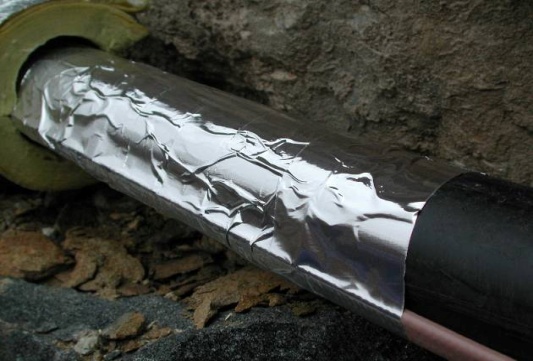 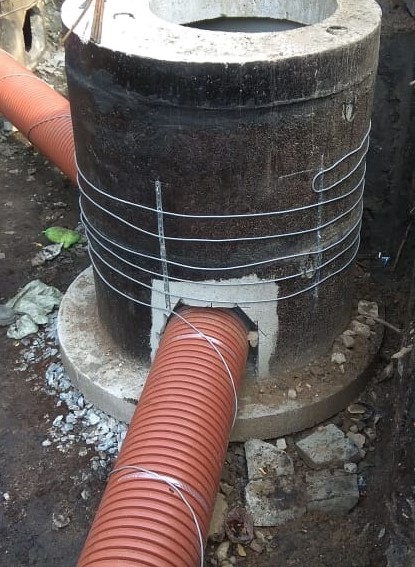 Применяется система Silheat@Т20
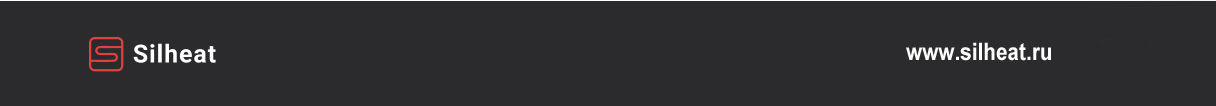 Системы антиобледенения с помощью Silheat®
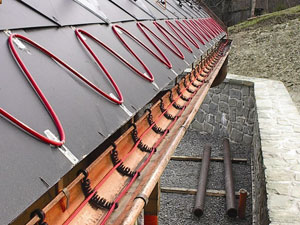 Отсутствие сосулек, наледи на крышах зданий, которые могут привести к повреждению кровли, фасадов;


Рекомендуется применять на крышах, в водосточных желобах и трубах. Мощность секции 30 Вт/м. В желобах крепление с шагом 25 см;


Позволяет сэкономить средства. После каждого снегопада не придется вызывать рабочих для уборки снега;


Увеличение срока службы покрытия кровли и всех элементов.
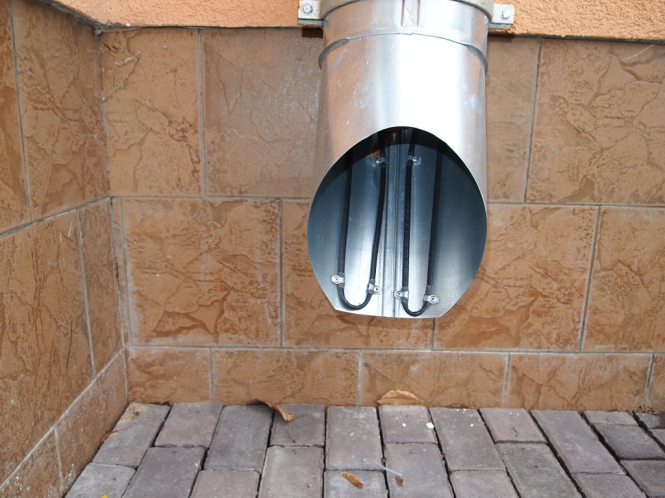 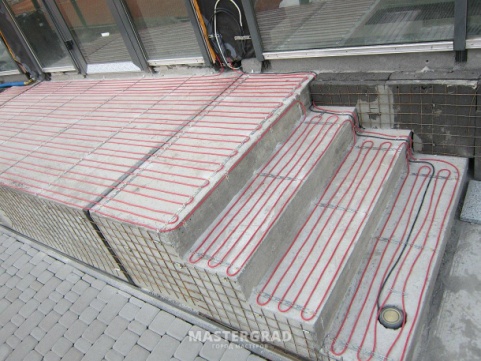 Применяется система Silheat@А30
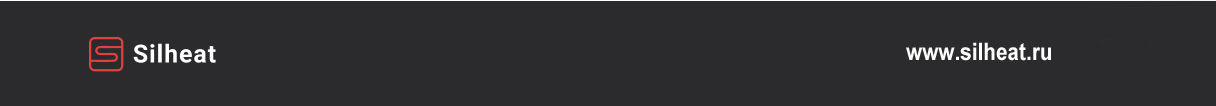 Системы обогрева открытых площадей
 с помощью Silheat®
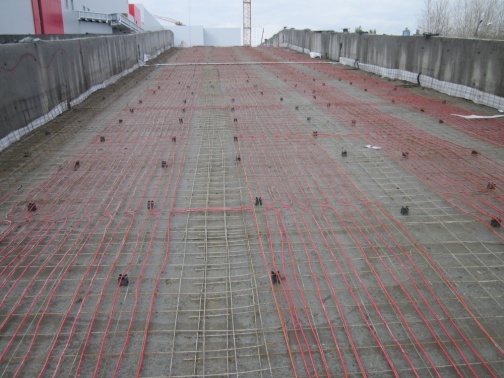 Предотвращение образования льда на тротуарах, на участках дорог (въезды, подъемы);


Снижение травматизма и аварийности на опасных участках;


Исключает использование технических солей и других экологически вредных препаратов;


Защищает покрытие от повреждений, которые неизбежны при скатывания льда и очистке снега.
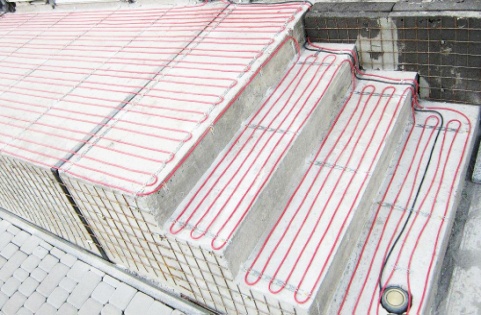 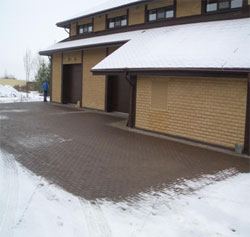 Применяется система Silheat@С30
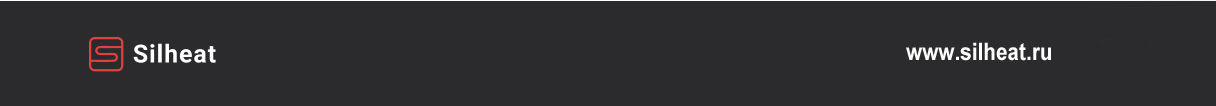 Подогрев твердеющего бетона
 с помощью Silheat®
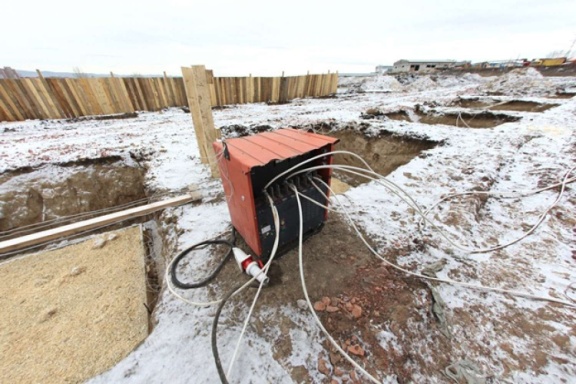 Сокращение срока строительства зданий, сооружений;

Высокая эффективность и равномерность прогрева;

Поддержание температуры твердения бетонной массы;

В здании с закрытым контуром можно раньше времени проводить штукатурные и малярные работы;

Возможность контроля температуры бетонной смеси;

Отсутствует необходимость применения трансформатора с понижающим напряжением.
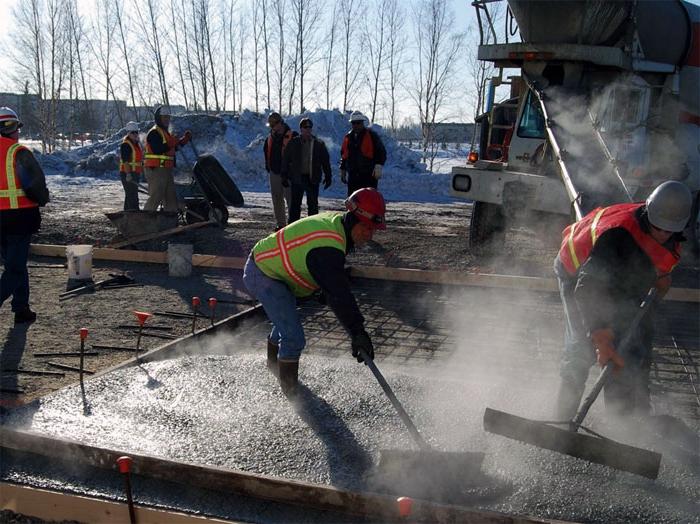 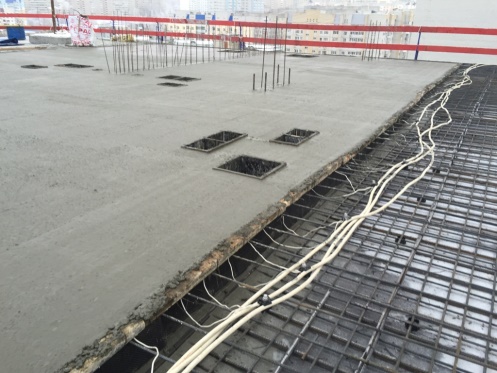 Применяется система Silheat@40
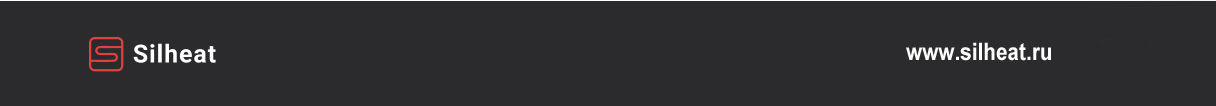 Обогрев теплиц с помощью Silheat®
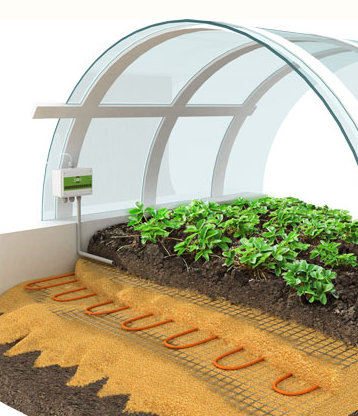 Осуществляется для:  теплиц,  галерей,  парников, зимних садов;

Расширенный диапазон выращивания растений;

Ускорение роста растений, увеличение урожая;

Продлевает сезон сбора урожая;

Защита от заморозков;

Возможность выращивания тропических культур;

Независимость от изменений внешних погодных условий;

Простота в эксплуатации системы.
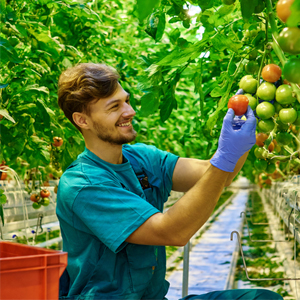 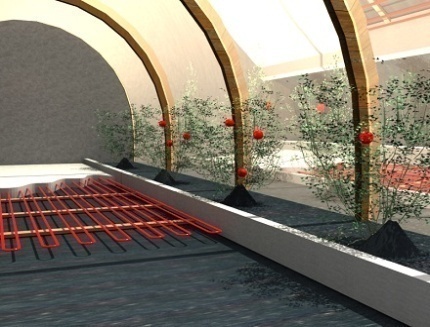 Применяется система Silheat@S20
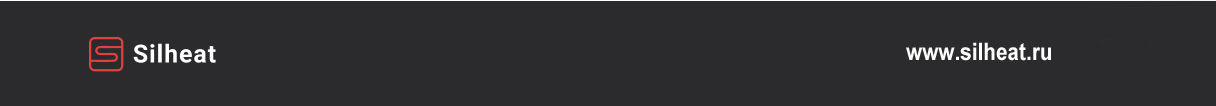 Электрообогрев в животноводстве и сельском хозяйстве помощью Silheat®
Сушка зерновых культур;



Поддержание оптимальной температуры хранения;


Увеличения приплода на 5-7%;

В молочных фермах увеличение надоя.
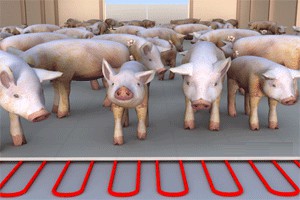 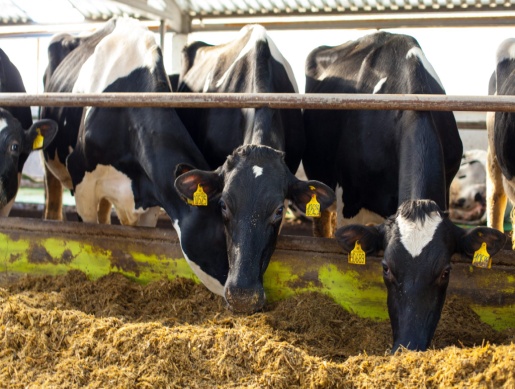 Применяется система Silheat@S20
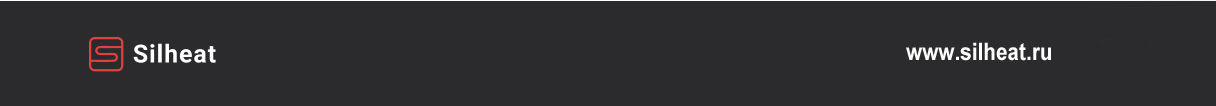 Наши работы
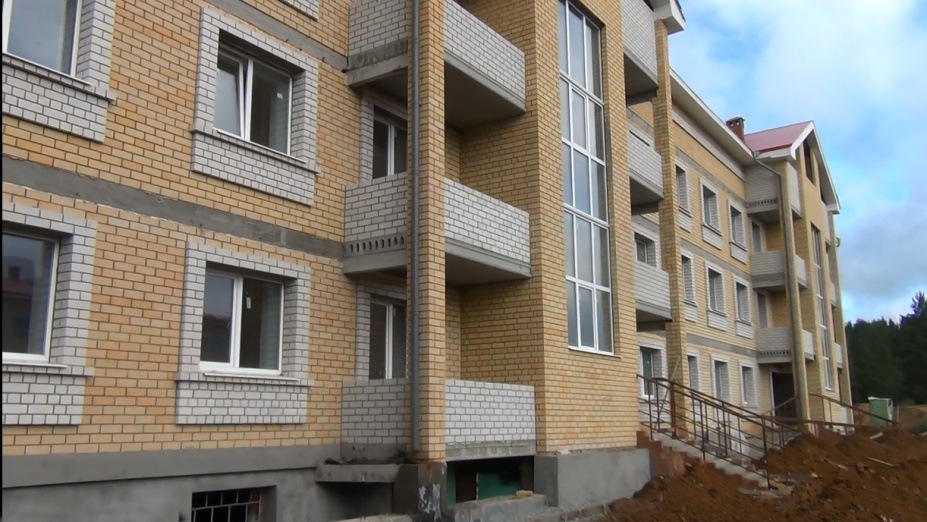 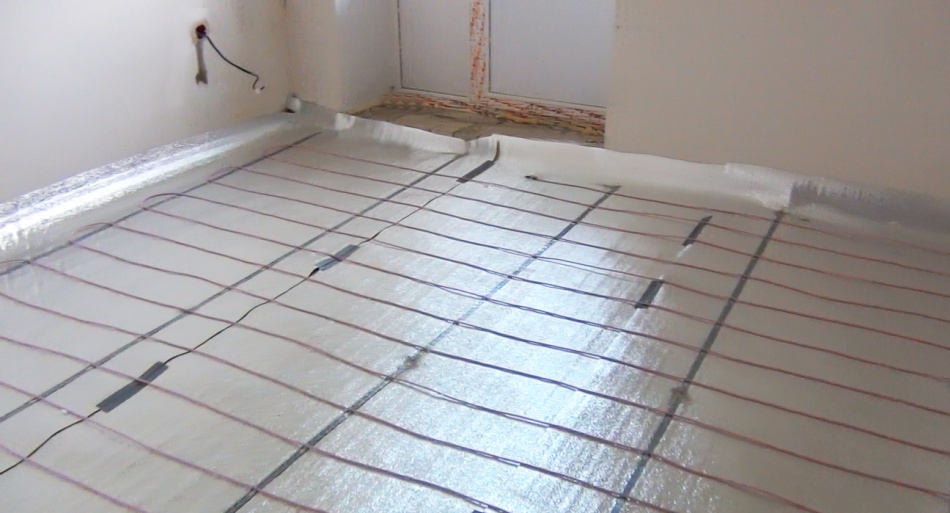 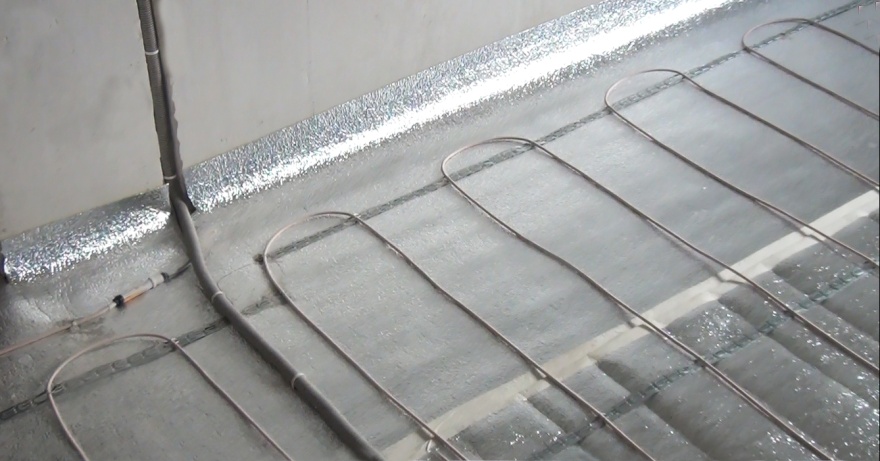 В качестве основной системы электрообогрева в жилых домах использован Silheat ®S 20 (ЖК "Солнечная поляна")
 п. Белоярский, Свердловская обл.
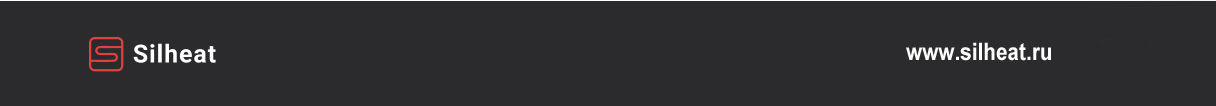 Наши работы
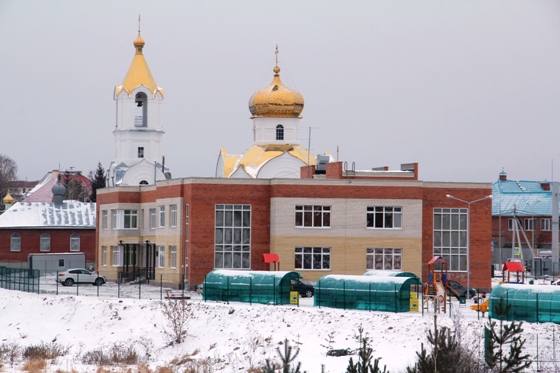 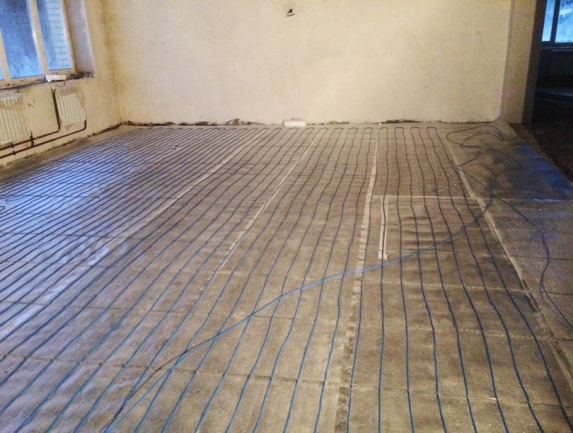 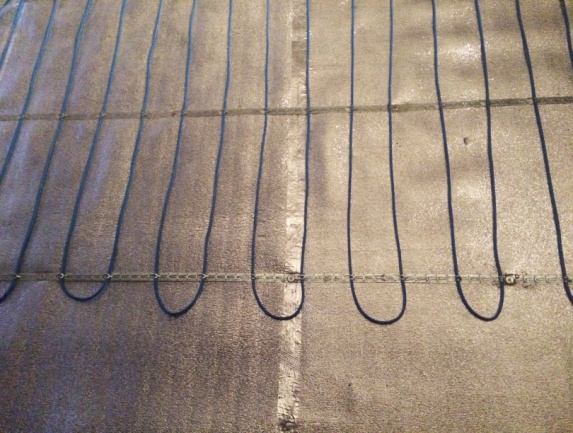 Установка  Silheat ® 20 для системы теплый пол,  детский сад № 37 на 135 мест  в пос. Старопышминск  (Свердловская обл.)
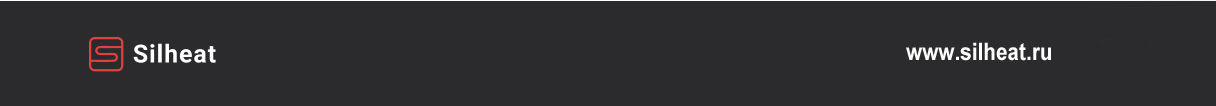 Наши работы
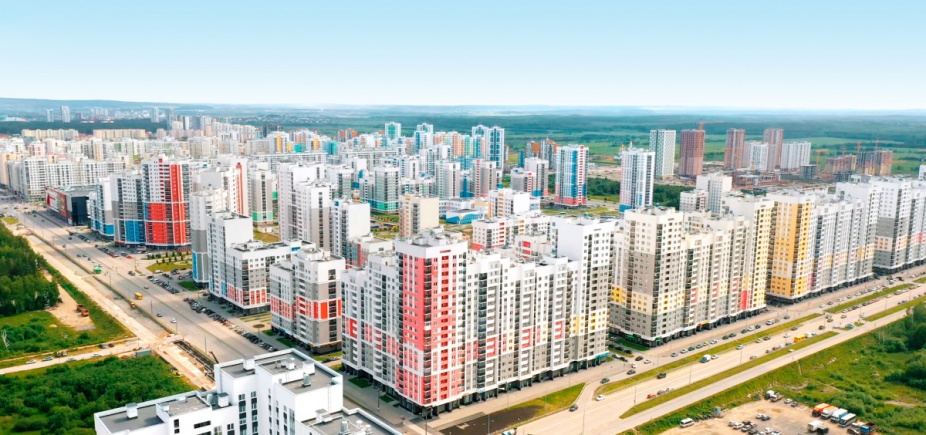 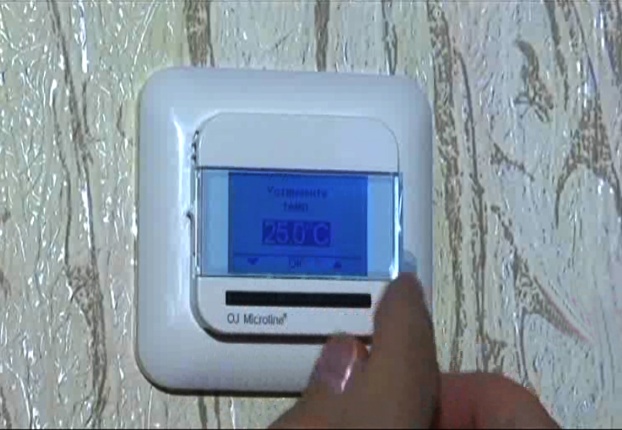 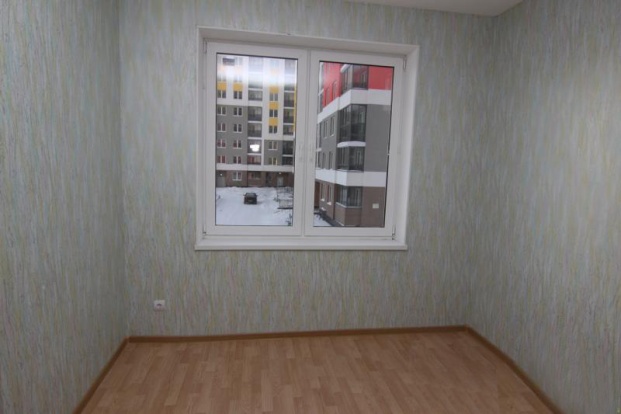 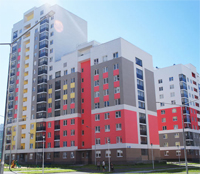 Реализация (проектирование, производство, шеф-надзор нагревательных секций Silheat ®S 20 и наладка) системы основного электрообогрева первого экспериментального «электродома»  в Екатеринбурге (Академический район)
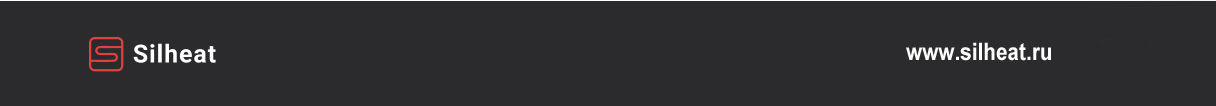 Наши работы
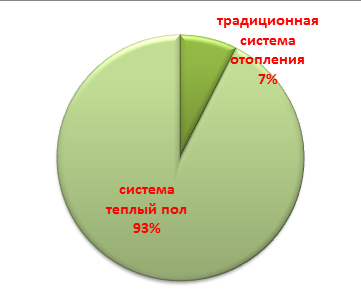 По результатам исследования жильцов "электродома" в Академическом районе, на вопрос:

"При возможности выбора квартиры с теплым полом и традиционной системой электрообогрева, ваш выбор будет?"

 93%  опрошенных ответили: 

"Квартира с теплым полом"
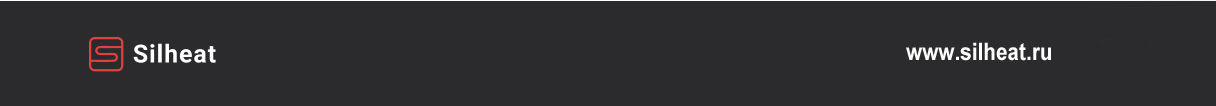 Наши работы
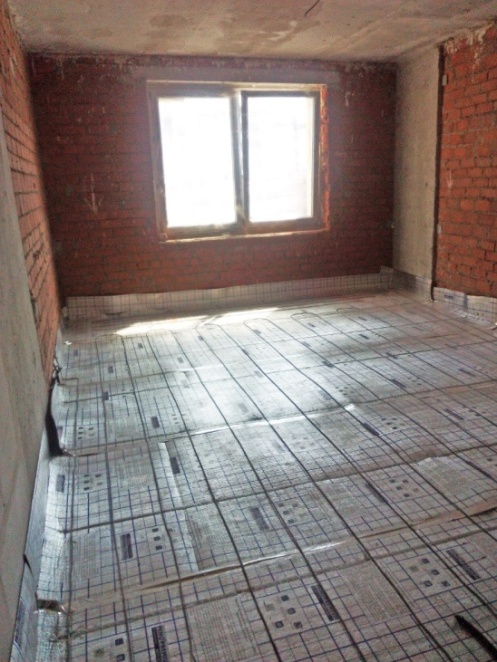 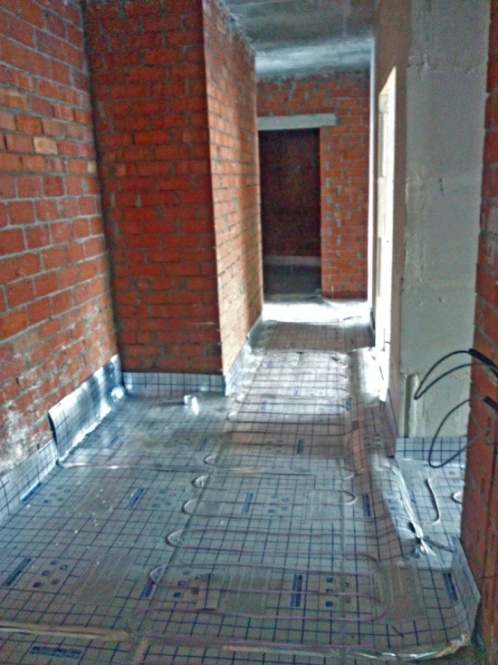 Проектирование, поставка 
нагревательных секций Silheat ®S20, шеф-надзор  и установка инновационной  системы основного электрообогрева  второго и третьего 
«электродомов» в Екатеринбурге (Академический район)
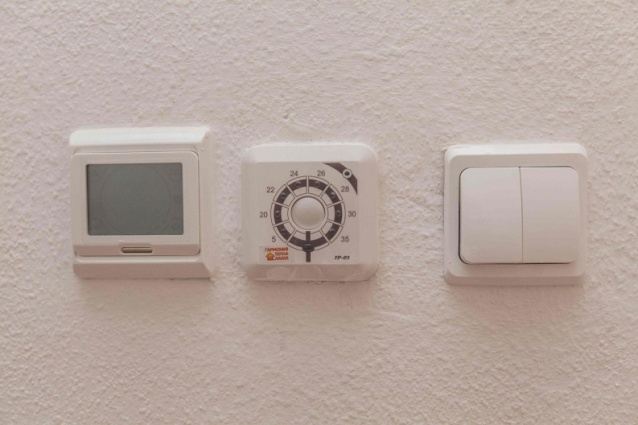 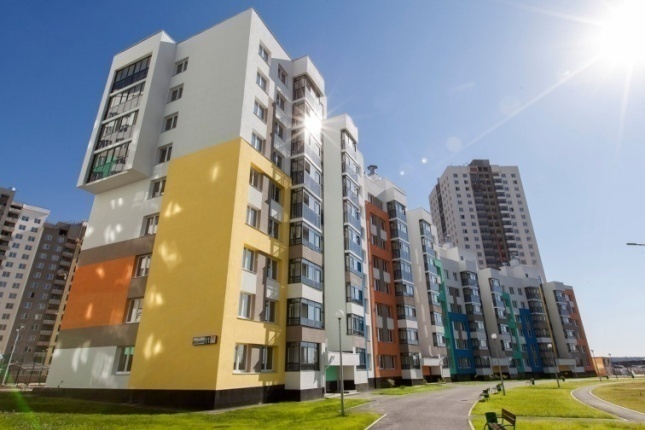 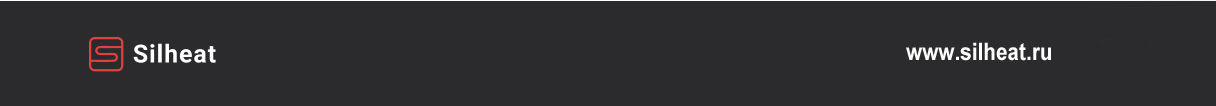 Наши работы
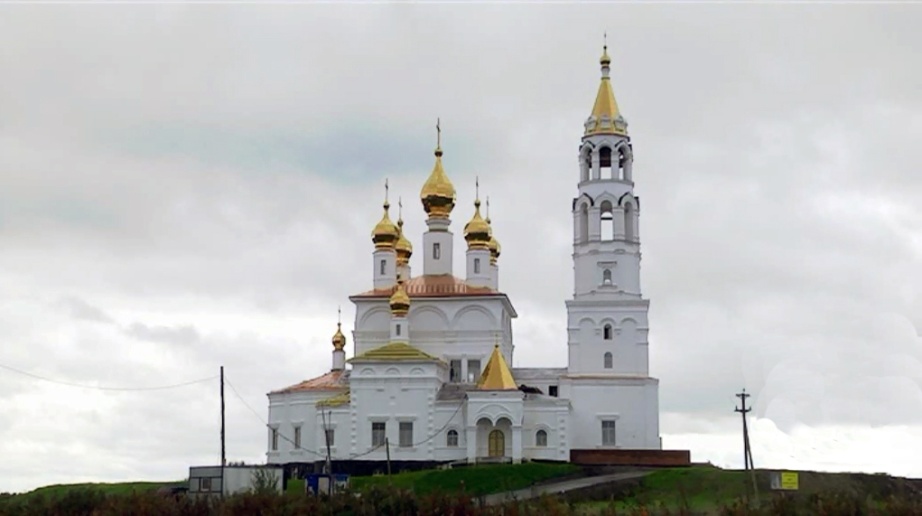 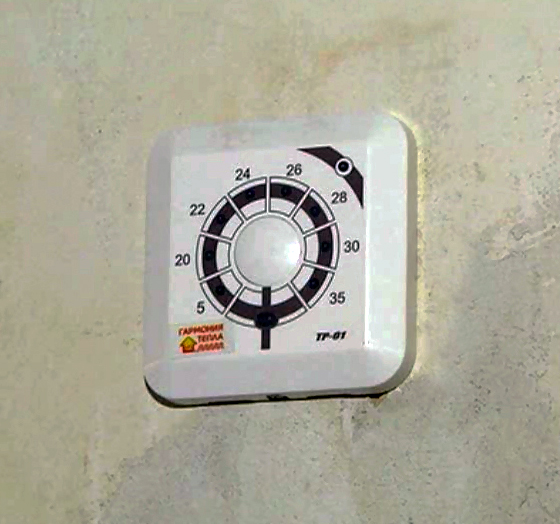 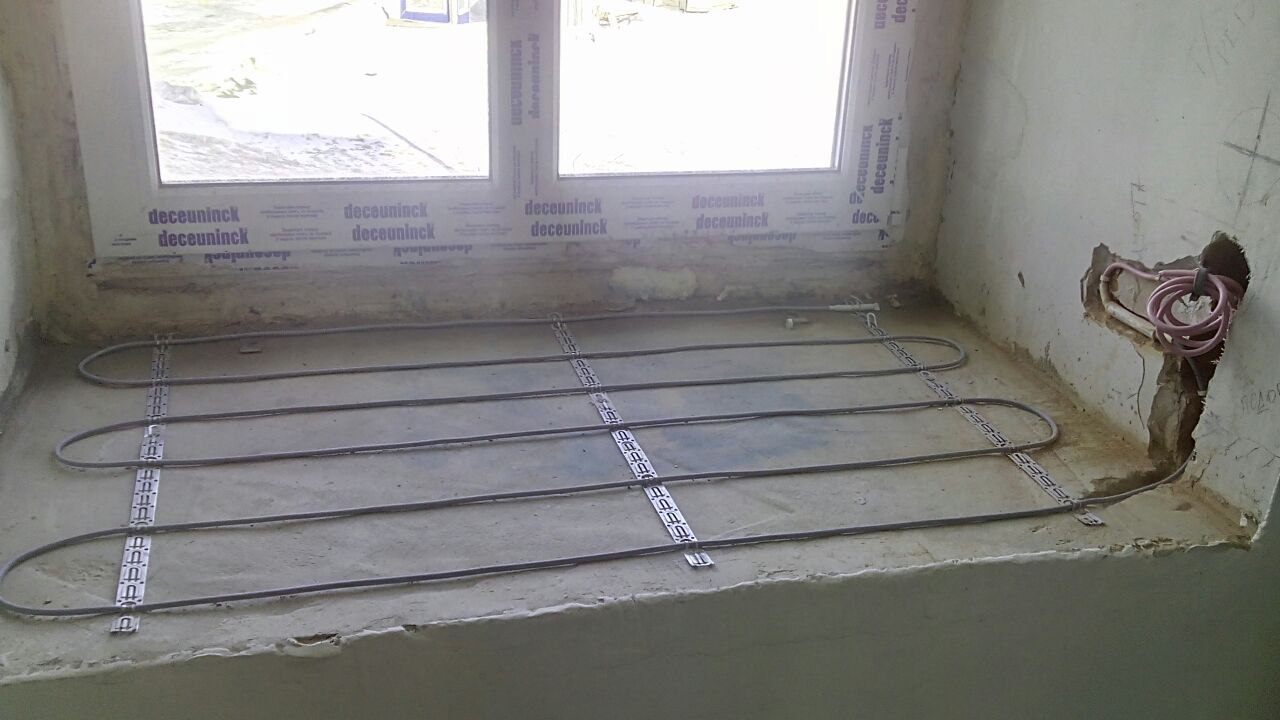 Проектирование, поставка оборудования, шеф-надзор и наладка  системы основного электрообогрева, в Храме во имя Святых божьих строителей  г. Екатеринбурге (Академический район) . Проектом предусмотрена система кабельного электрообогрева Silheat ®S 20  вместо традиционной системы отопления (батарей).
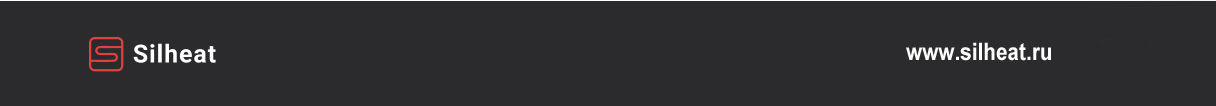 Наши работы
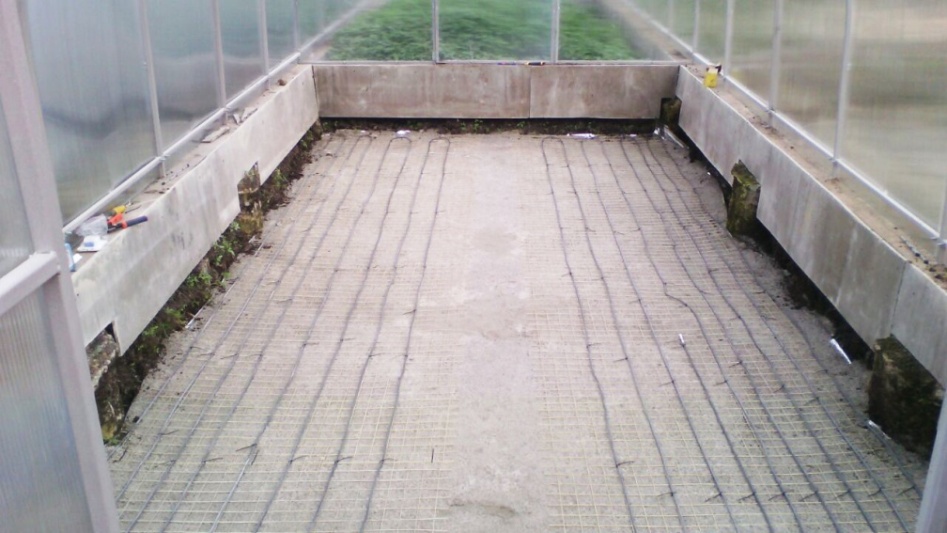 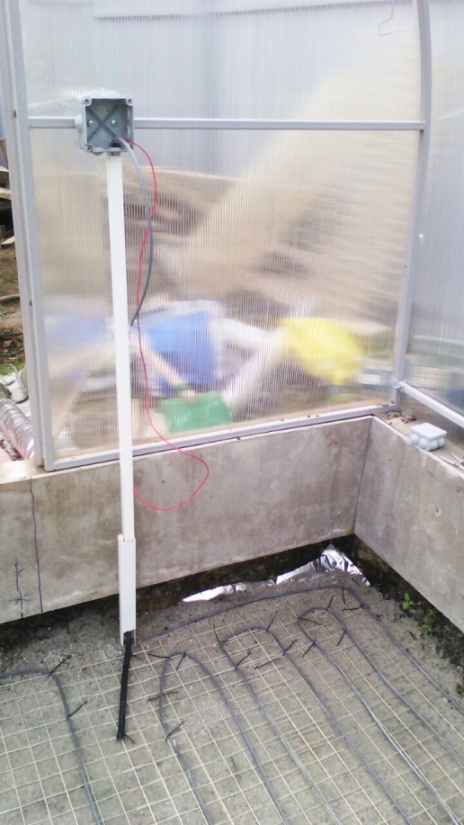 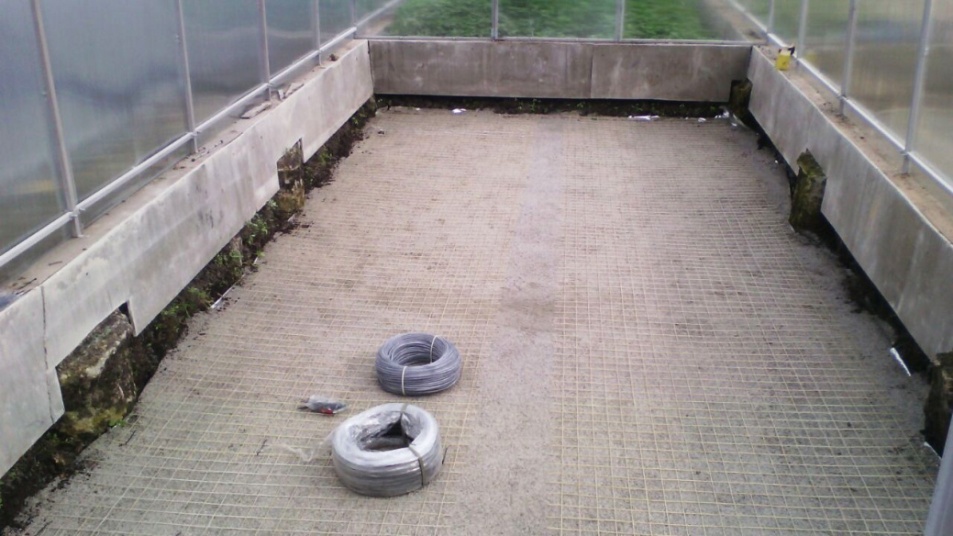 Обогрев теплицы в садовом товариществе  поселка Балтым (Свердловская область) выполнен с помощью  нагревательного кабеля Silheat® 20 и терморегулятора ТР-01
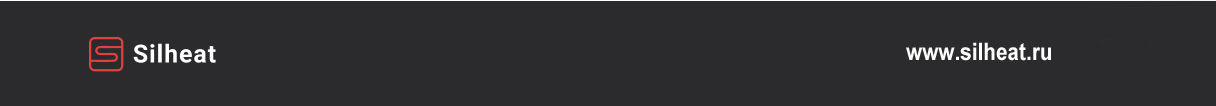 Наши работы
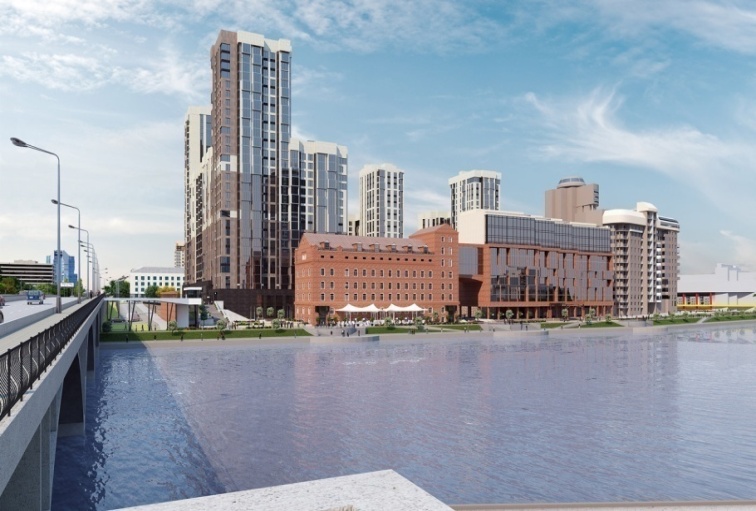 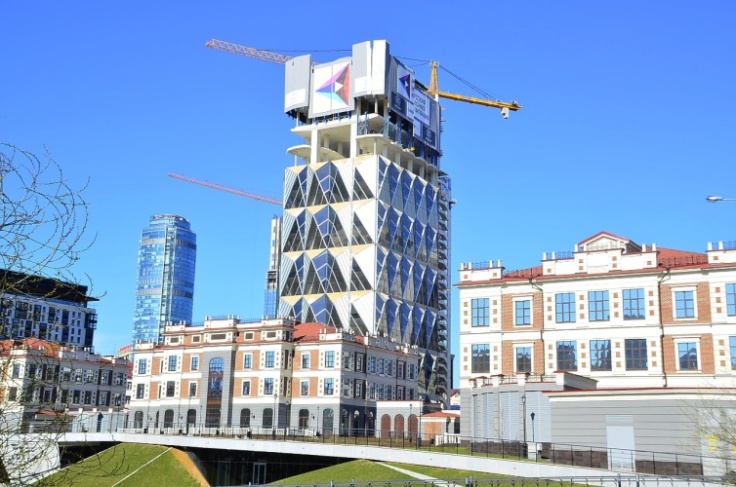 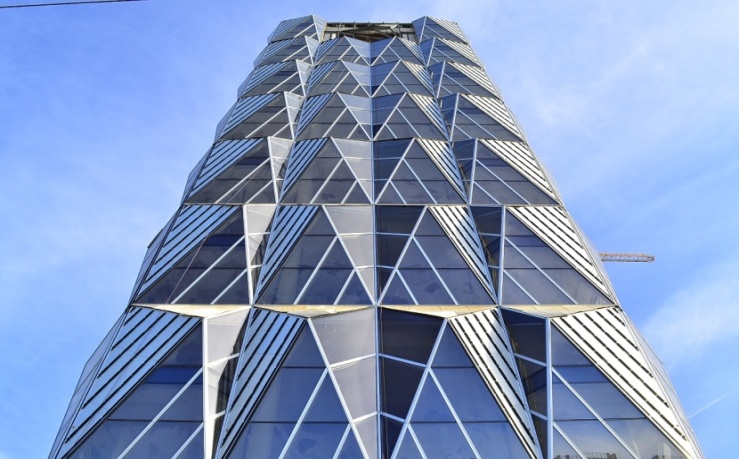 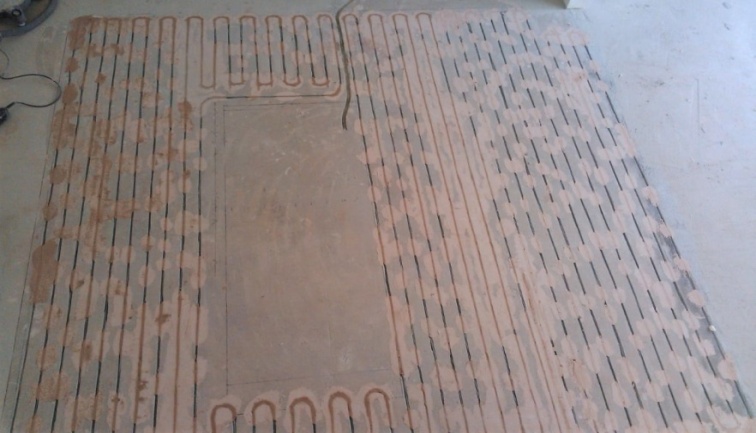 Поставка нагревательных секций        Silheat ®S 20  для строительства  Штаб-квартиры  Русской медной компании (РМК), г. Екатеринбург
Проектирование и поставка системы 
электрообогрева  Silheat ®S 20 
ЖК "Макаровский", г. Екатеринбург
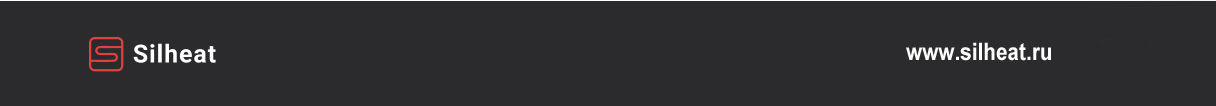 Наши работы
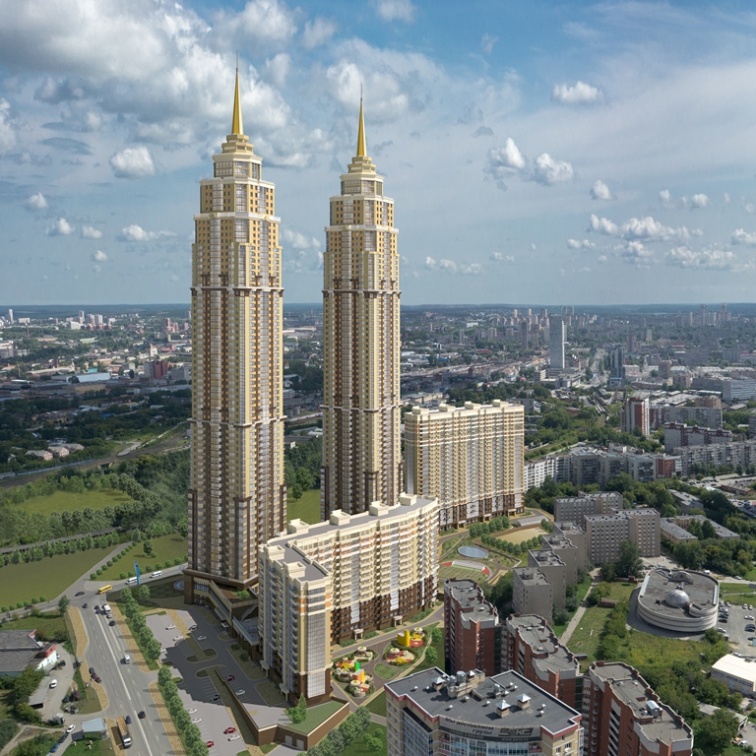 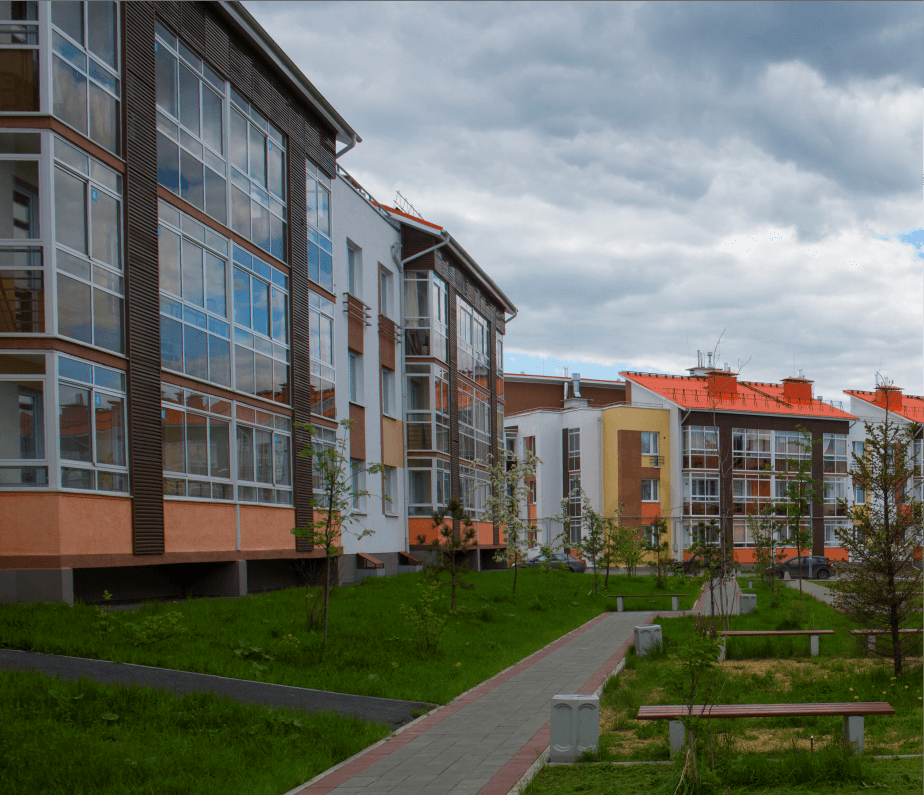 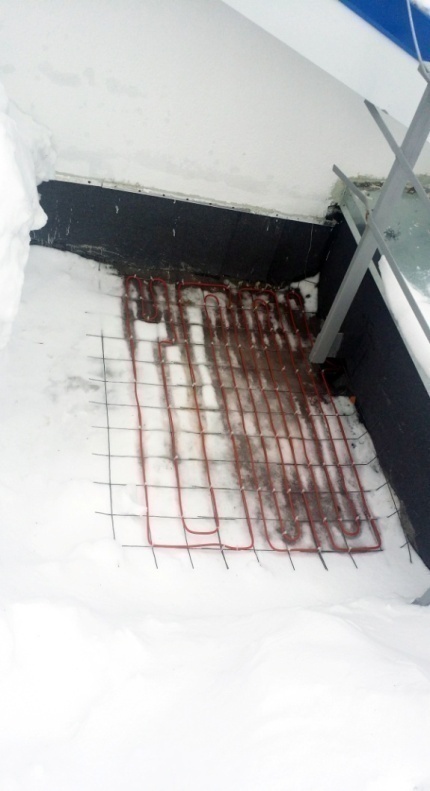 Проект обогрева трубопровода. Поставка, монтаж кабеля  Silheat®T20, 
 ЖК "Первый Николаевский"
Проект обогрева кровли с помощью
нагревательных секций Silheat® S20, Silheat® S30 для  ЖК "Мичуринский",  Екатеринбург
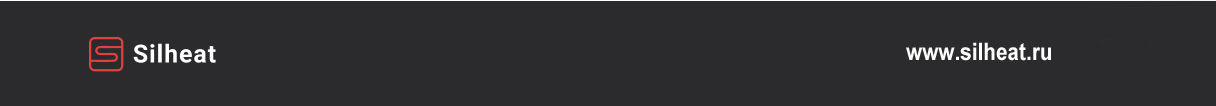 Наши работы
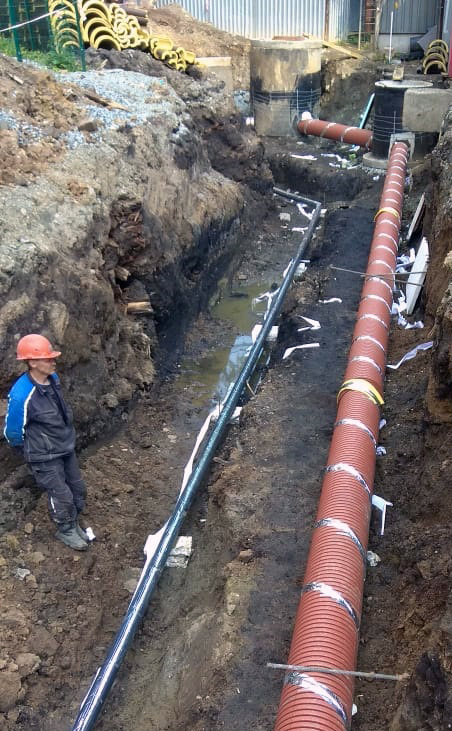 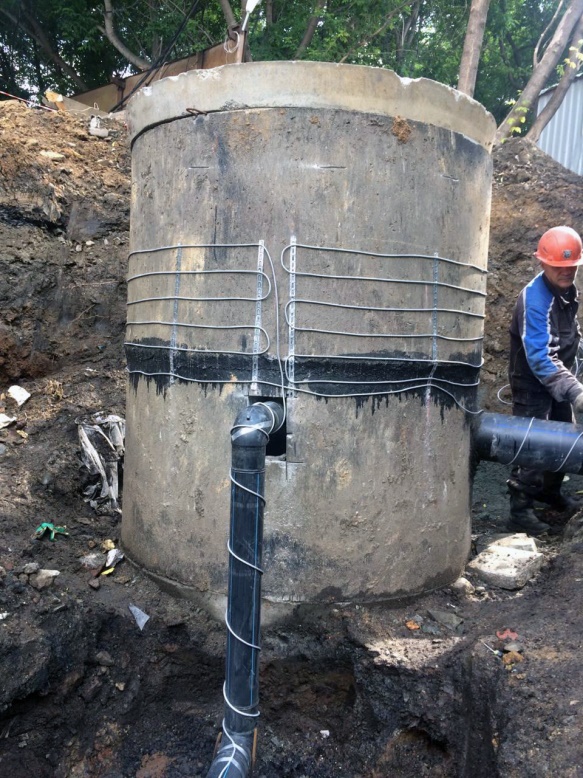 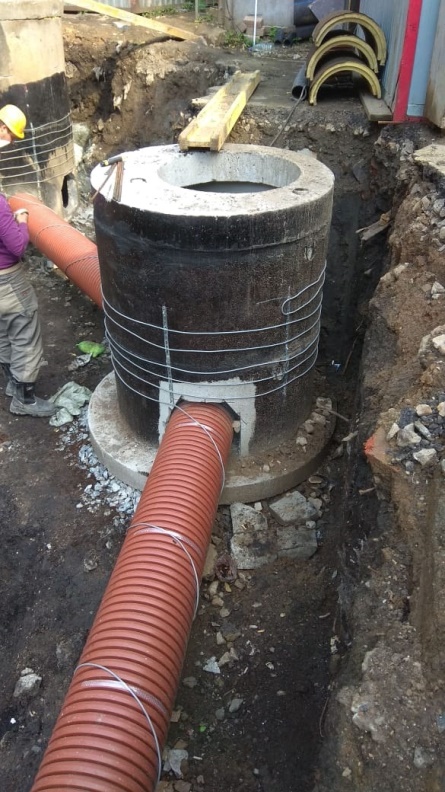 Помощь в проектировании  и поставка систем обогрева трубопроводов Silheat® T20   и антиобледенения  Silheat® A30 для  ЖК "Мельница",  Екатеринбург
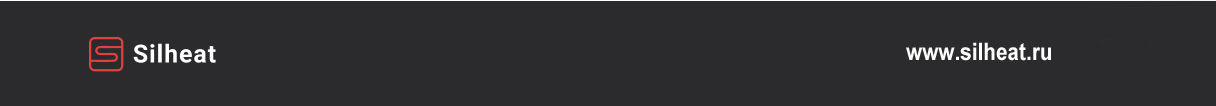 Сертификация и стандартизация
Сертификат о безопасности работы оборудования во взрывоопасных зонах

Свидетельство на товарный знак.

Сертификат соответствия на кабель нагревательный с термо-морозостойкой кремнийорганической резиновой изоляцией, экранированный марки КНРТРМЭ-В5 не распространяющий горения

Пожарный сертификат соответствия на кабель нагревательный с термо-морозостойкой кремнийорганической резиновой изоляцией, экранированный, не распространяющий горения для эксплуатации во всех макроклиматических районах
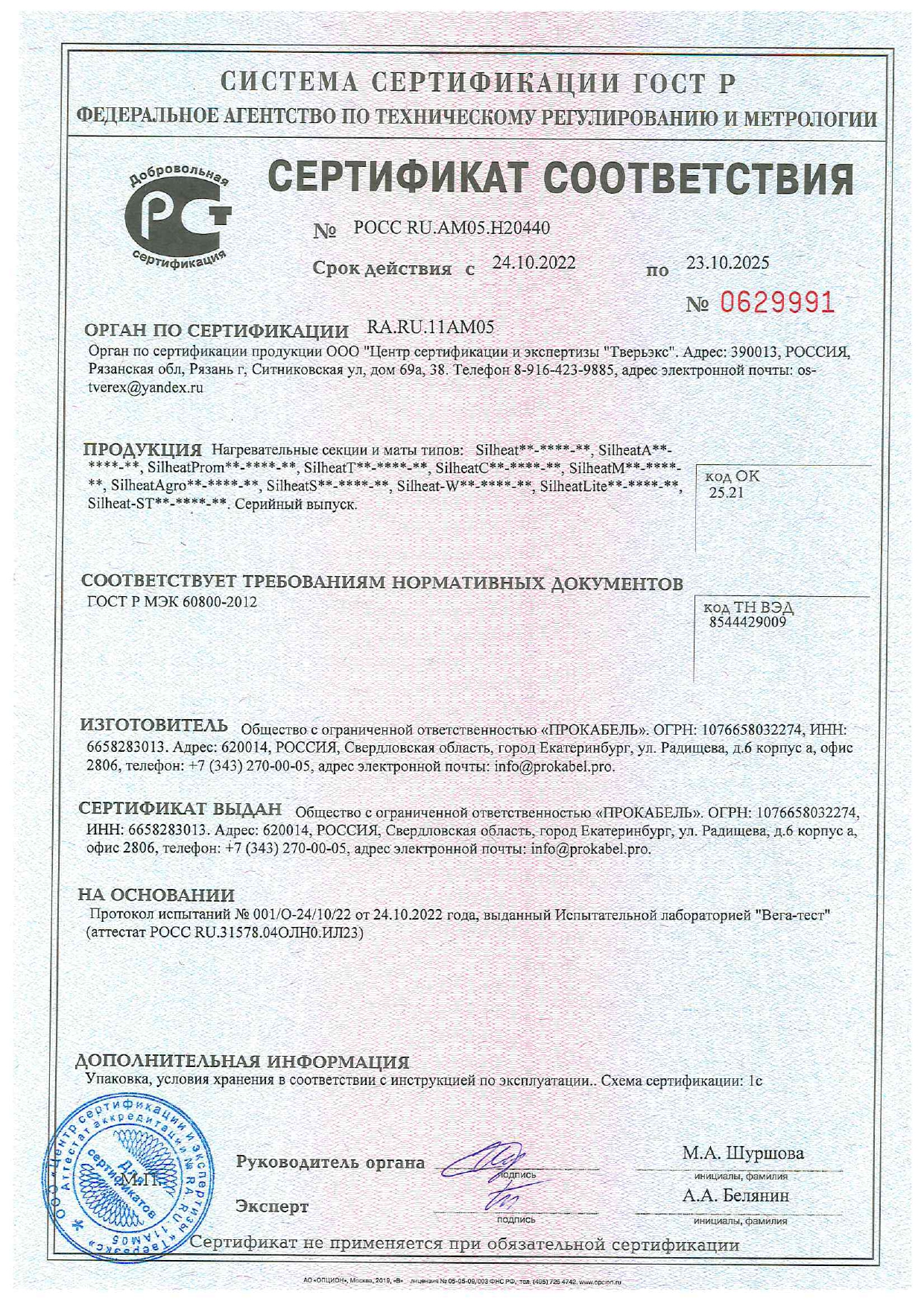 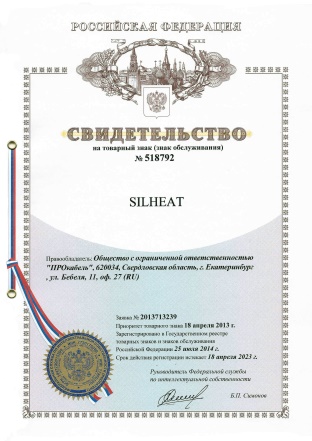 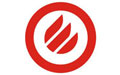 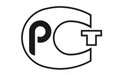 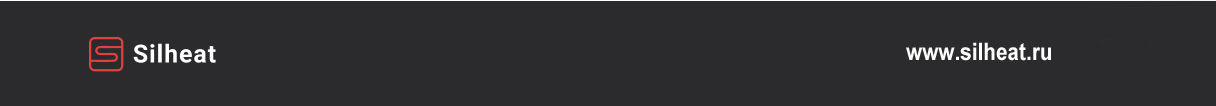 Контакты
г. Екатеринбург, ул. Шейнкмана, 120 
                 E-mail: silheat@inbox.ru
Тел/факс: +7(343) 2700005
+79221126688
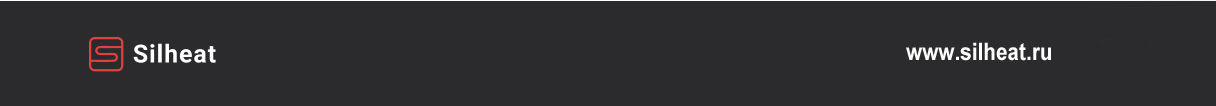